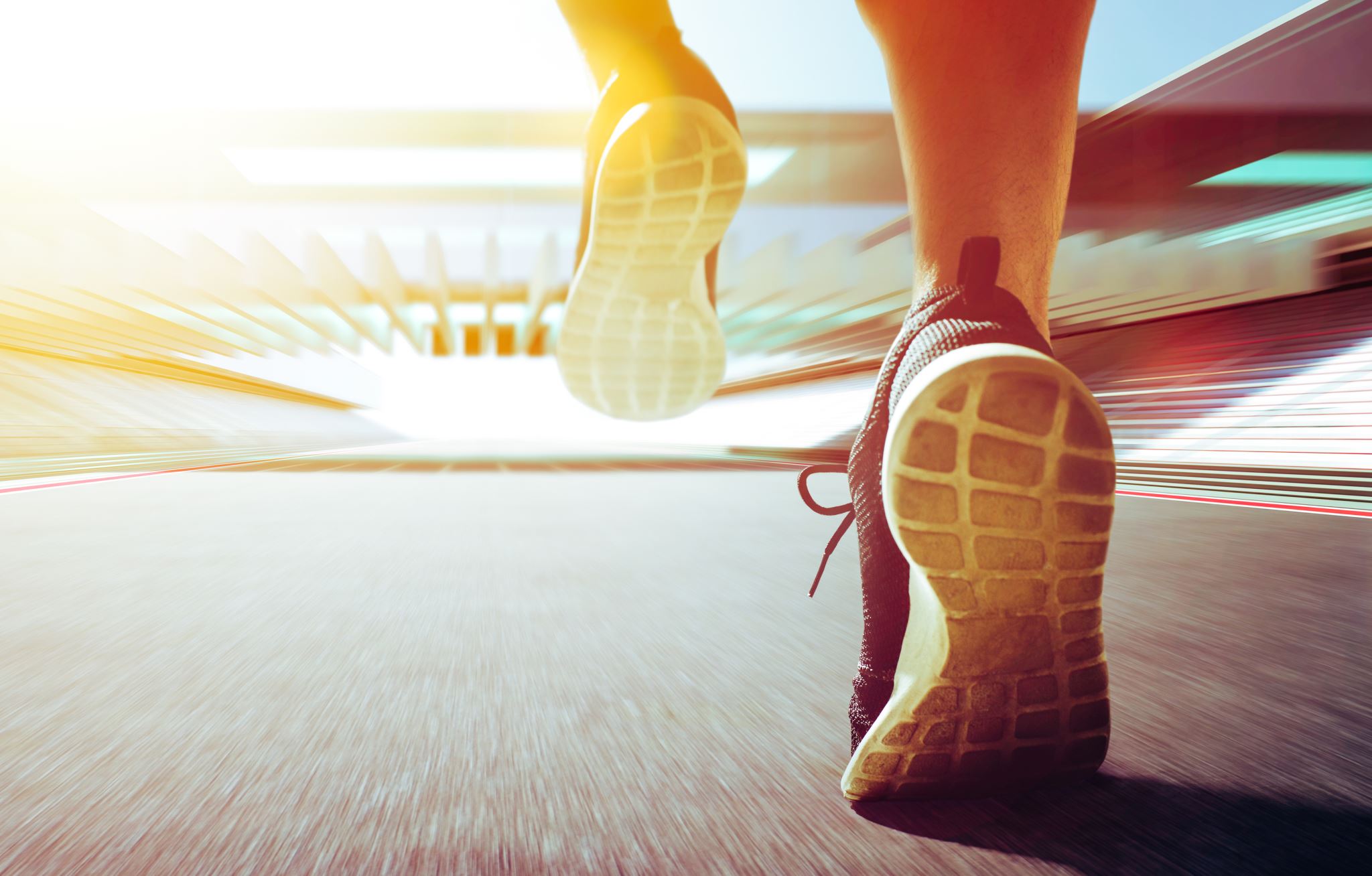 Bewegung und Sport
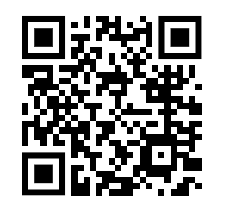 Lehrpläne NEU
Lehrpläne für Bewegung und Sport NEU
Tiroler Schulsport – eine Initiative der Bildungsdirektion für Tirol – Tiroler Schulsport (tiroler-schulsport.at)
Was steht überhaupt drin?
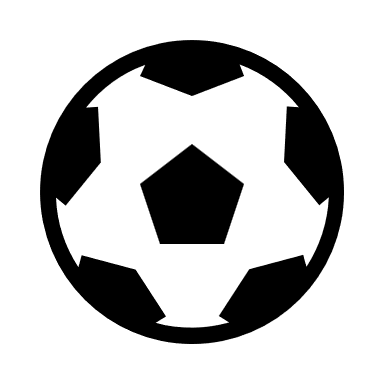 Entwicklung von Sach-, Selbst- und Sozialkompetenz

	vielfältige motorische Aktivitäten

	persönliche sportliche Vorlieben entwickeln

	Freude an Bewegung 

	bewegungsorientierten und gesundheitsbewussten Lebensstil 	(Stichwort: Volksgesundheit)
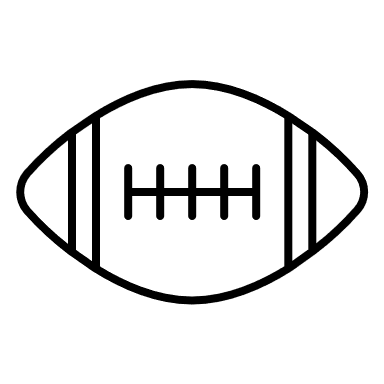 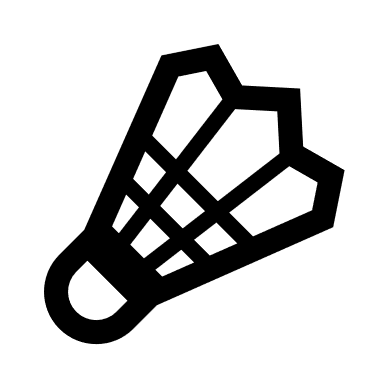 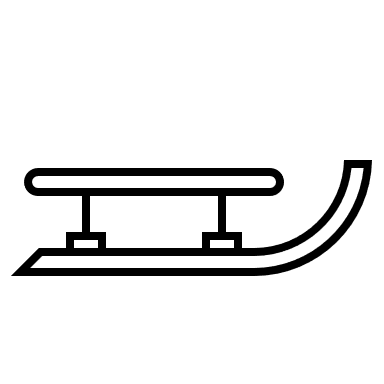 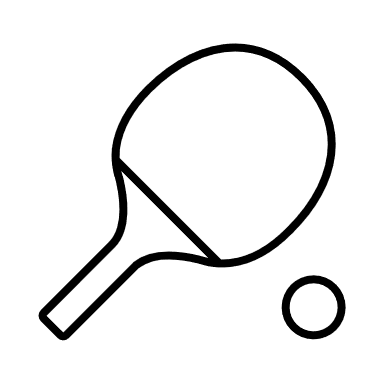 Was steht überhaupt drin?
Bildungsbereiche 	(fächerübergreifend)
	Lehrstoff
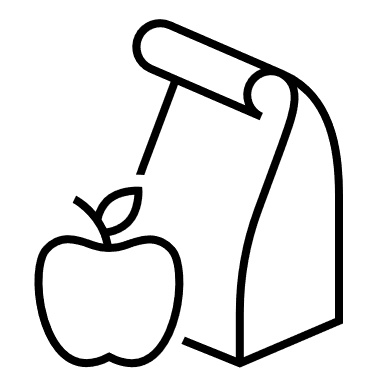 Ziele
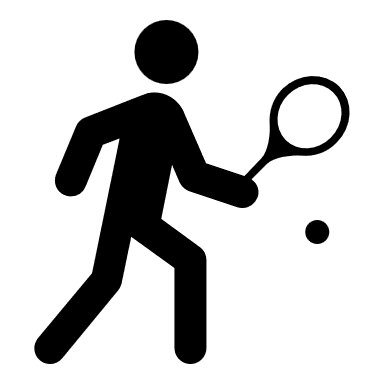 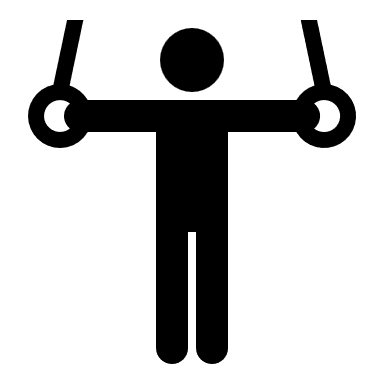 konditionelle und koordinative Grundlagen
vielseitiges Bewegungskönnen
vielfältige Körper und Bewegungserfahrungen sammeln
Kooperation und Konkurrenz, Konfliktmanagement
Handeln und Wissen um Sportarten
Wertevermittlung im Sport (Erfolg – Fairness)
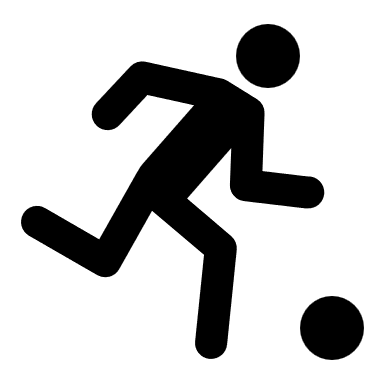 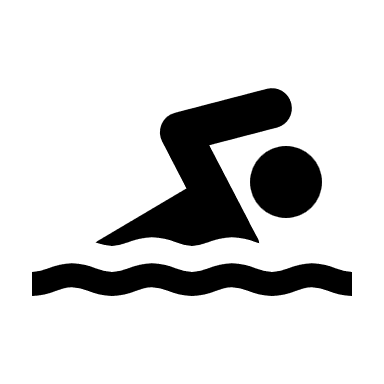 Zu anderen Bildungsbereichen
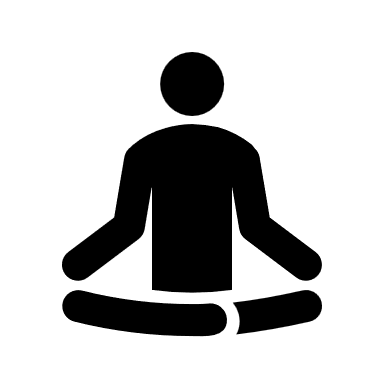 Sprache & Kommunikation: Sportsprache, sportspezifische Begriffe, nonverbale Kommunikation

Natur und Technik: biologische und physikalische Bedingungen erkennen

Gesundheit und Bewegung: gesundheits- und bewegungsfördernder Lebensraum

Kreativität und Gestaltung: Tanz, gymnastische Elemente, …
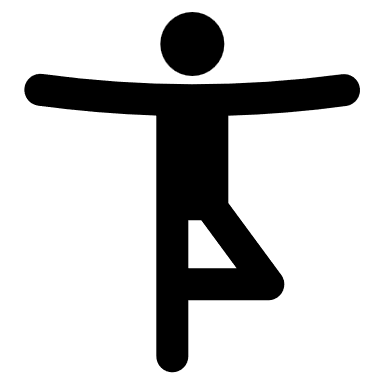 Didaktische Grundsätze
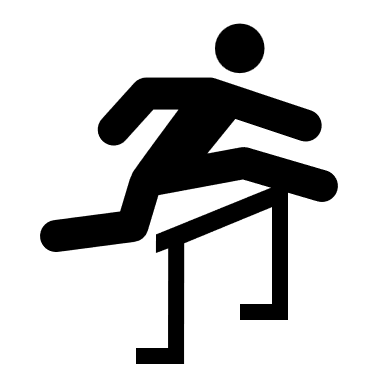 Vier Schulstufen: alters- und entwicklungsmäßige Schwerpunkte setzen aber immer unter der Berücksichtigung individueller Entwicklungs- und Leistungsniveaus!

Vermittlung motorischer Grundlagen

Trends und individuelle Interessen von Schülerinnen und Schülern miteinbeziehen

Auf eine sinnvolle Verteilung der Lerninhalte ist zu achten
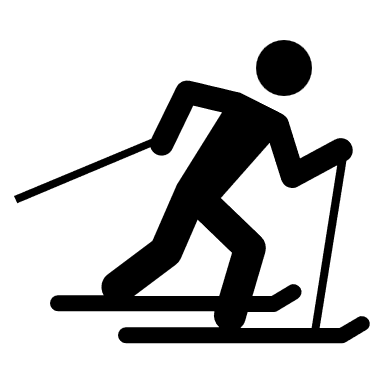 Didaktische Grundsätze
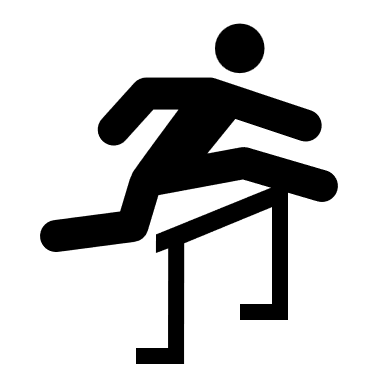 Auf eine sinnvolle Verteilung der Lerninhalte ist zu achten

Schulveranstaltungen mit Sportschwerpunkt (Sportwochen) und Sportwettkämpfe sind ausdrücklich erwünscht

 theoriegeleitete Inhalte als Basis für weiterführende Bewegungshandlungen
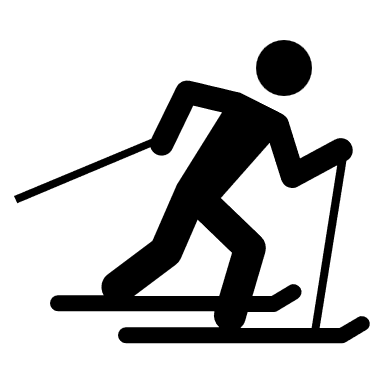 Lehrstoff
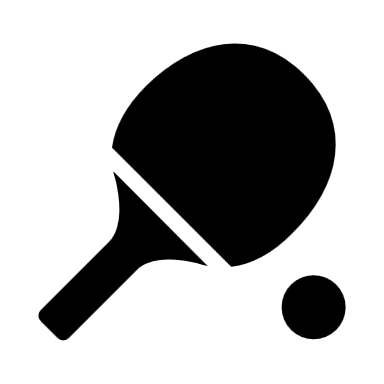 Grundsätzliche Teilung in 1. & 2.Klasse und in 3. & 4.Klasse

Kernbereich: Vielfältige motorische Aktivitäten
		Erweiterung der vielfältigen motorischen Aktivitäten

Könnens- und leistungsorientierte Bewegungshandlungen:
	Schwimmen, Geräteturnen, Leichtathletik, 
	Klettern, Sportspiele
	Spielorganisation übernehmen, 
	Wettkämpfe …
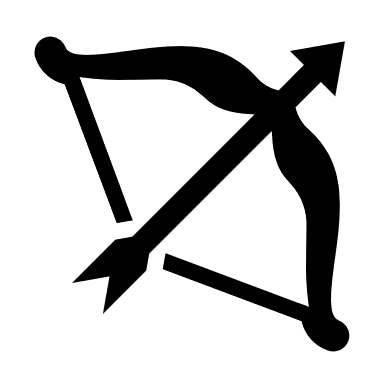 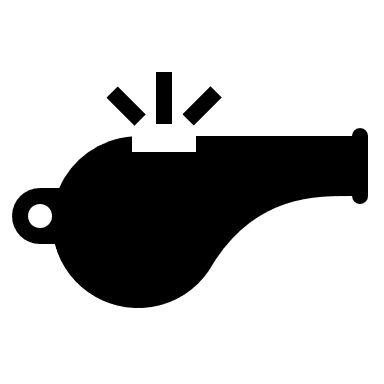 Lehrstoff
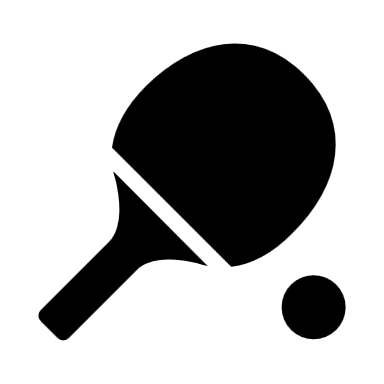 Leistungswille
	Fairness 
	Umgang mit Sieg und Niederlage
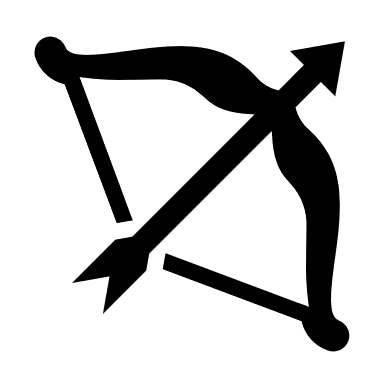 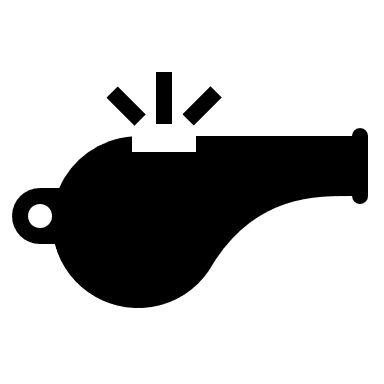 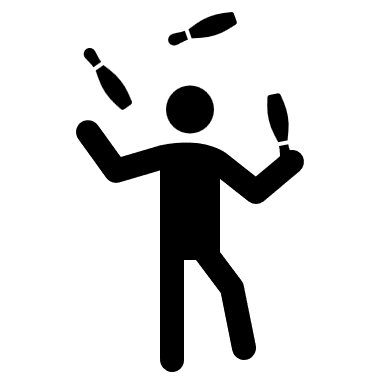 Lehrstoff
Spielerische Bewegungshandlungen:
Spielfähigkeit und Spielkönnen entwickeln,
 Regelbewusstsein, Spieltaktik, 
Kooperative Spiele ohne Verlierer,  …

Gestaltende und darstellende Bewegungshandlungen:
 Gymnastik, Musik & Rhythmus,
 Akrobatik, gauklerische Fähigkeiten …
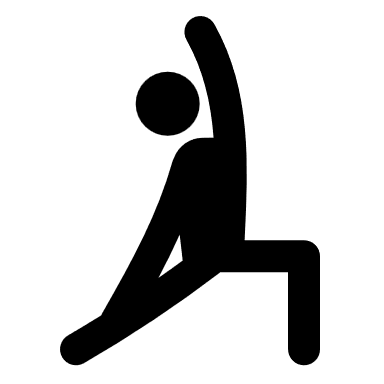 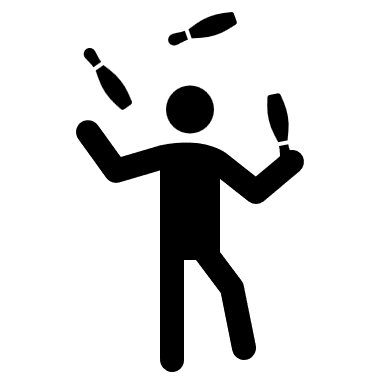 Lehrstoff
Gesundheitsorientierte - ausgleichende Bewegungshandlungen:
psychisches und soziales Wohlbefinden,
bewusste Umgang mit dem eigenen Körper, …
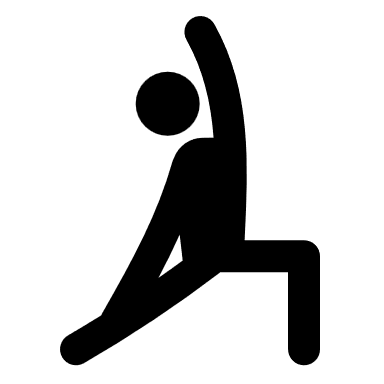 Lehrstoff
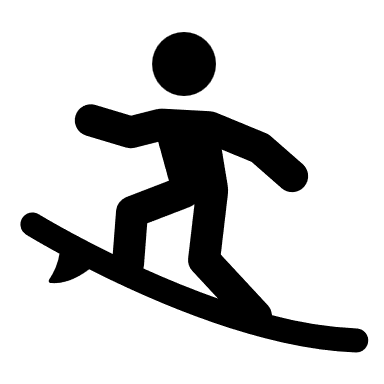 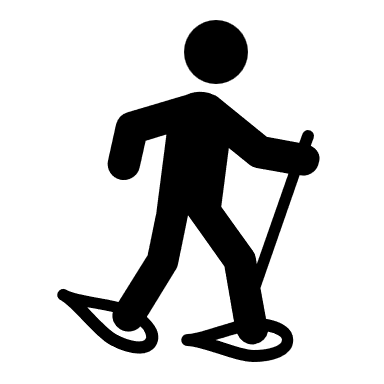 Erlebnisorientierte Bewegungshandlungen:
Bewegungen in unterschiedlichen Umgebungen (Wasser, Schnee, …)
rollendes – und gleitendes Gerät (Ski, Rodeln, Eislaufen, Fahrrad)

Gefahren bei Natursportarten erkennen
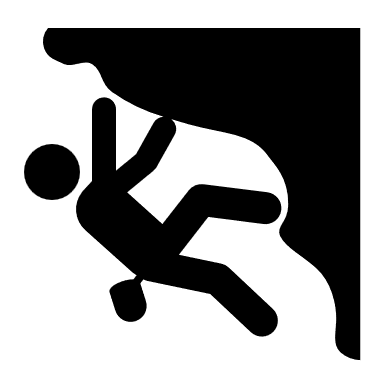